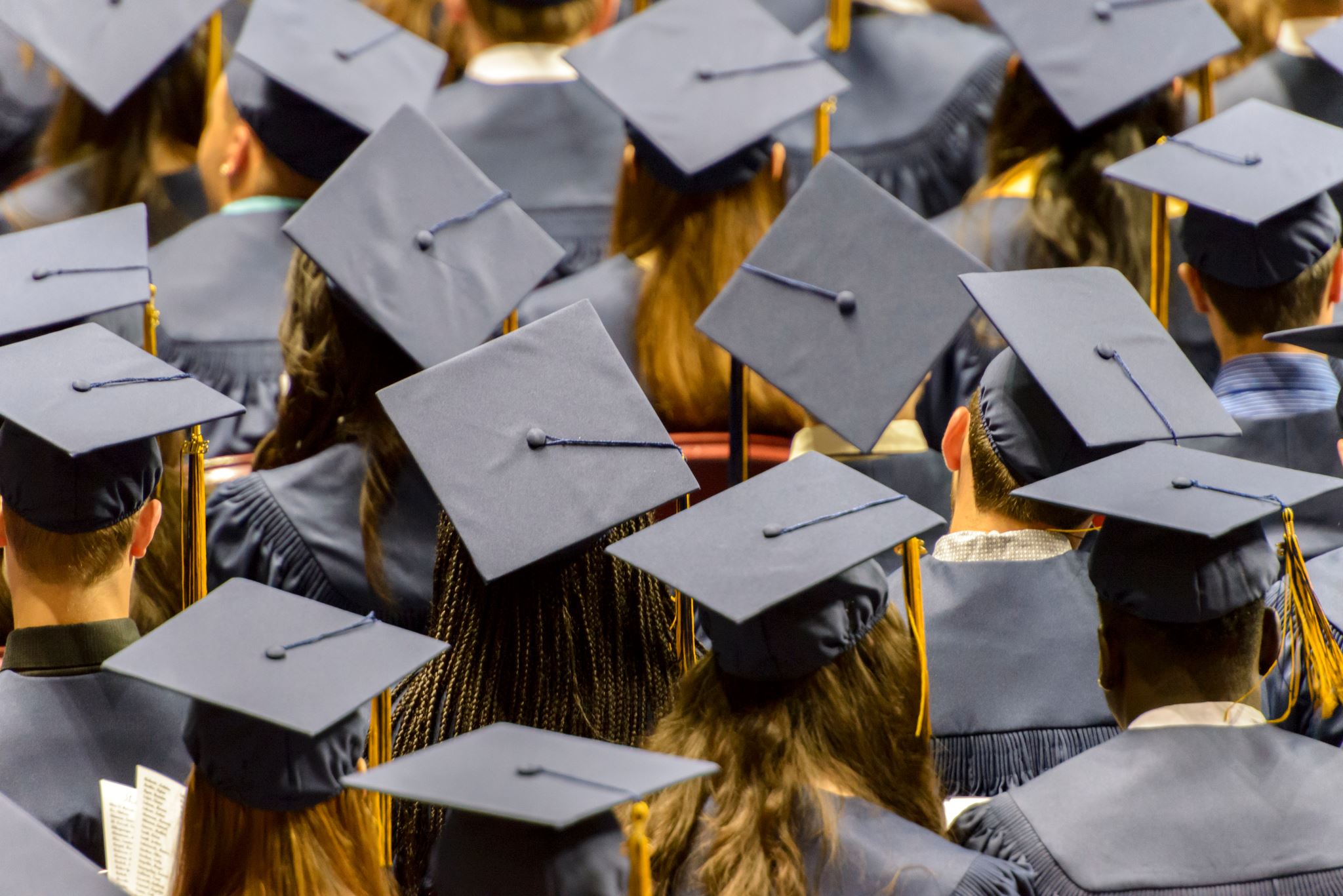 College of Education University of South FloridaAnnual Survey Administration
Alumni & Employer Surveys: 
Initial Teacher Preparation Programs & Advanced Graduate Programs
Initial Teacher Preparation Programs Alumni and Principal Surveys
Team members in the Office of Continuous Improvement Support (OCIS) meet with program faculty to do a deep dive into other data sources and collaboratively develop distinct student-learner and program outcomes.
The survey questions are closely articulated with the InTASC standards measuring: 
Learner Development 
Learning Differences
Learning Environments
Content Knowledge
Application of Content
Assessment
Planning for Instruction
Instructional Strategies
Professional Learning and Ethical Practice
Leadership and Collaboration
Initial Teacher Preparation Programs Alumni and Principal Surveys
The survey data are aggregated and reported by program and degree level across the four InTASC Domains: 
1. The Learner & Learning
2. Content Knowledge
3. Instructional Practice 
4. Professional Responsibility
Initial Teacher Preparation Programs Alumni and Principal Surveys
Initial Teacher Preparation Programs Alumni and Principal Surveys
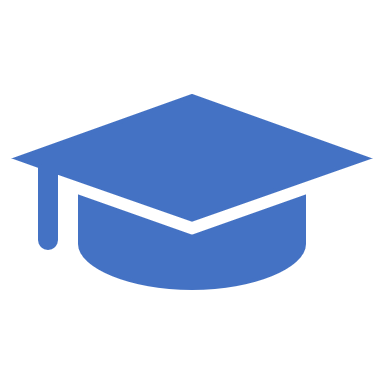 Sample Selection
For this reporting period, we selected 2020-2021 and 2021-2022 graduates employed by Florida public schools during the 2022-2023 school year and their principals.
Initial Teacher Preparation ProgramsAlumni and Principal Surveys
She has been a wonderful addition to our school's family. She works great with her team, colleagues, students, and families. We are thrilled to have her as part of our team.

In her 3rd year of teaching, she won our Teacher of the Year award this year. She is an amazing educator that is an example to all others. 

With the partnership of USF and very strong mentor teachers, I feel like we have found the winning combination to prepare new teachers!!  What a great year with our interns and USF!!!
Initial Teacher Preparation Programs Alumni and Principal Surveys
Descriptive Statistics: Alumni Survey




	Descriptive Statistics: Principal Survey
[Speaker Notes: *Note: Data are aggregated across the five most recent survey administrations]
Initial Teacher Preparation Programs Alumni and Principal Surveys
Initial Teacher Preparation Programs Alumni and Principal Surveys
[Speaker Notes: *Note: Demonstrates stability across time]
Initial Teacher Preparation Programs Alumni and Principal Surveys
Initial Teacher Preparation Programs:  Alumni Survey
The results were overwhelmingly positive, with many of our Initial Teacher Preparation Program completers rating their performance as quite well or extremely well on the majority of the survey items.
The only area where our Initial Teacher Preparation Program completers rated themselves less than 90%, as performing quite well or extremely well was Planning instruction that supports every student in meeting rigorous learning goals (87%).

Initial Teacher Preparation Programs:  Principal Survey
The results were overwhelmingly positive, with many of our School Principals rating our program completers as quite well or extremely well on the majority of the survey items.
The only areas where our Principals rated our program completers less than 85%, as performing quite well or extremely well was Planning instruction that supports every student in meeting rigorous learning goals and Adapting his/her practice to meet the needs of each learner (considering learners, families, other professionals, and the community) both 83%, and Using multiple methods of assessment to engage learners in their own growth (84%).

The results across this set of surveys were very similar.
Initial Teacher Preparation Programs Alumni and Principal Surveys
Psychometrically Speaking: Alumni Survey
Cronbach’s alpha was estimated to be .93, suggesting a high level of internal consistency (reliability)
Correlations between InTASC domains ranged from .64 to .90 demonstrating evidence of the construct validity of the inferences made based on these ratings
Initial Teacher Preparation Programs Alumni and Principal Surveys
Psychometrically Speaking: Principal Survey
Cronbach’s alpha was estimated to be .98, suggesting a very high level of internal consistency (reliability)
Correlations between InTASC domains ranged from .86 to .97 demonstrating very strong evidence of the construct validity of the inferences made based on these ratings
These surveys were designed to capture the perspectives of advanced preparation program graduates and their employers.  The surveys contain items employing a 5-point scale (with 1=Not well at all, 2=Slightly well, 3=Somewhat well, 4=Quite well, and 5=Extremely well). 
These surveys are parallel in nature and are administered annually. The data are provided to program faculty alongside other important data points in order to triangulate the results and examine trends across time.
Team members in the Office of Continuous Improvement Support (OCIS) meet with program faculty to explore other potentially useful data sources.
Advanced Graduate Programs Alumni and Employer Surveys
The survey questions are closely articulated with the CAEP standards for Advanced Graduate Programs measuring: 
1. Applications of data literacy
2. Use of research and understanding of qualitative, quantitative and/or mixed methods research methodologies
3. Employment of data analysis and evidence to develop supportive school environments
4. Leading and/or participating in collaborative activities with others such as peers, colleagues, teachers, administrators, community organizations, and parents
5. Supporting appropriate applications of technology for their field of specialization
6. Application of professional dispositions, laws and policies, codes of ethics and professional standards appropriate to their field of specialization
Advanced Graduate Programs Alumni and Employer Surveys
Advanced Graduate Programs Alumni and Employer Surveys
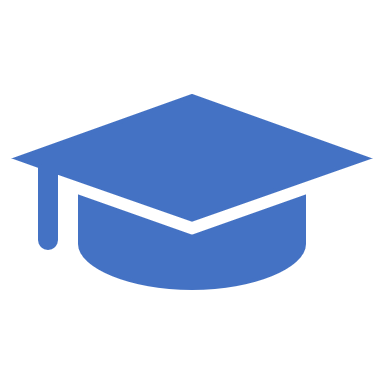 Sample Selection
For this reporting period, we selected 2020-2021 and 2021-2022 graduates employed by Florida public schools during the 2022-2023 school year and their employers.
Advanced Graduate Programs Alumni and Employer Surveys
Advanced Graduate Programs Alumni and Employer Surveys
Descriptive Statistics:  Advanced Graduate Programs Alumni Survey





Descriptive Statistics:  Advanced Graduate Programs Employer Survey
[Speaker Notes: *Note: Data are aggregated across the five most recent survey administrations]
Advanced Graduate Programs Alumni and Employer Surveys
Advanced Graduate Programs Alumni and Employer Surveys
Advanced Graduate Programs:  Alumni Survey

The results were overwhelmingly positive, with many of our Advanced Graduate Programs Alumni rating their performance as quite well or extremely well on many of the survey items.
The only area where our Advanced Graduate Programs Alumni rated themselves less than 75%, as performing quite well or extremely well was with respect to Understanding qualitative research methods and Understanding mixed research methods (i.e., integration of both qualitative and quantitative research methods) both 73%. 

Advanced Graduate Programs:  Employer Survey
Once again, the results were overwhelmingly positive, with many of our Advanced Graduate Programs Employers rating our alumni as performing quite well or extremely well on most of the survey items.
The only area where our Advanced Graduate Programs Employers rated our alumni less than 75% as performing quite well or extremely well was with respect to Understanding qualitative research methods and Understanding mixed research methods (i.e., integration of both qualitative and quantitative research methods) both 71%. 

These results are parallel in nature.
Advanced Graduate Programs Alumni Survey
Psychometrically Speaking: Alumni Survey
Cronbach’s alpha was estimated to ranged from .68 to .97, suggesting an acceptable level of internal consistency across the six domains (reliability)
Correlations between CAEP domains ranged from .31 to .83 demonstrating some degree of construct validity of the inferences made based on these ratings
Advanced Graduate Programs Employer Survey
Psychometrically Speaking: Employer Survey
Cronbach’s alpha was estimated to ranged from .92 to .98, suggesting a high level of internal consistency across the six domains (reliability)
Correlations between CAEP domains ranged from .69 to .89 demonstrating construct validity of the inferences made based on these ratings
College of EducationUniversity of South FloridaAnnual Survey Administration
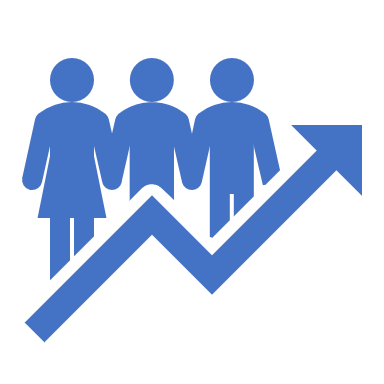 Next Steps:
We are pleased with the overwhelmingly positive results on this set of surveys
We will continue to collect data and as our sample sizes grow with each survey administration, we will be better positioned to disaggregate our data to examine trends over time and continue to examine the psychometric characteristics of these data
We have asked our faculty, staff, and program coordinators to reach out to recent graduates and encourage them to provide their valuable feedback on our surveys so that we can continue to improve our programs